আজকের ক্লাসে সকলকে স্বাগতম
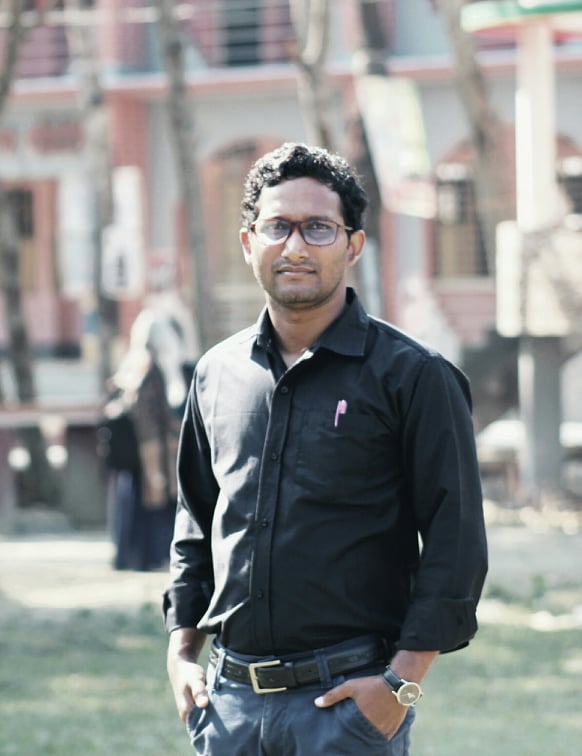 উপস্থাপনায়
কিশোর বৈরাগী
প্রভাষক
ব্যবস্থাপনা বিভাগ
শরণখোলা সরকারি কলেজ,
 শরণখোলা,বাগেরহাট ।
দ্বাদশ শ্রেণি,  
ব্যবসায় সংগঠন ও ব্যবস্থাপনা
চলো কিছু ছবি দেখি
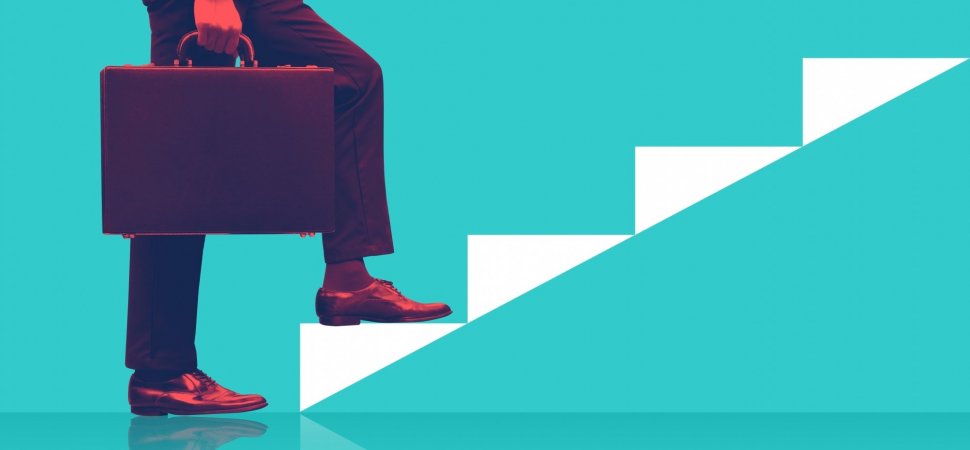 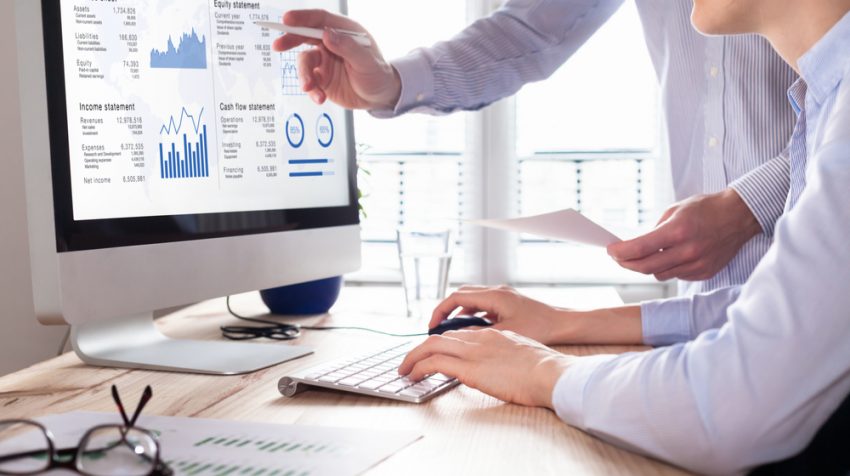 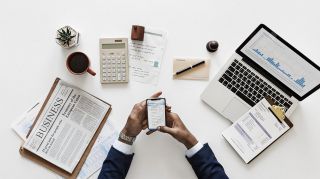 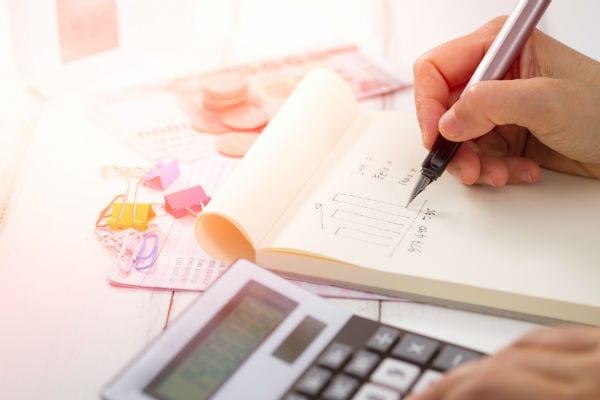 ব্যবসায় সম্পর্কিত কিছু কাজ ।
ছবিগুলো দেখে আমরা কি বুঝতে পারছি ?
আজকের পাঠ
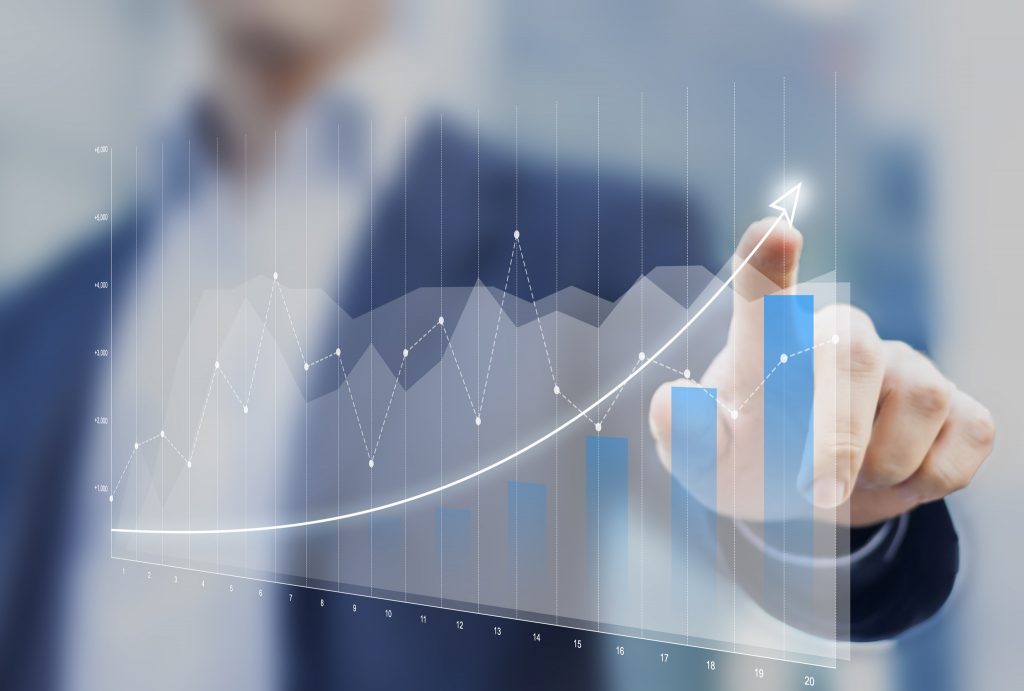 সাম্প্রতিককালের ব্যবসায় ।
4
শিখনফল
এ পাঠ শেষে শিক্ষার্থীরা…
১। সাম্প্রতিক কালের বিকাশমান ব্যবসায়গুলোর ধারণা ব্যাখ্যা করতে পারবে ।
২। শিক্ষার্থীরা নতুন নতুন ব্যবসায় সম্পর্কে জানতে পারবে ।
৩। নতুন নতুন ব্যবসায় আলাদা ভাবে বিশ্লেষণ করতে  পারবে ।
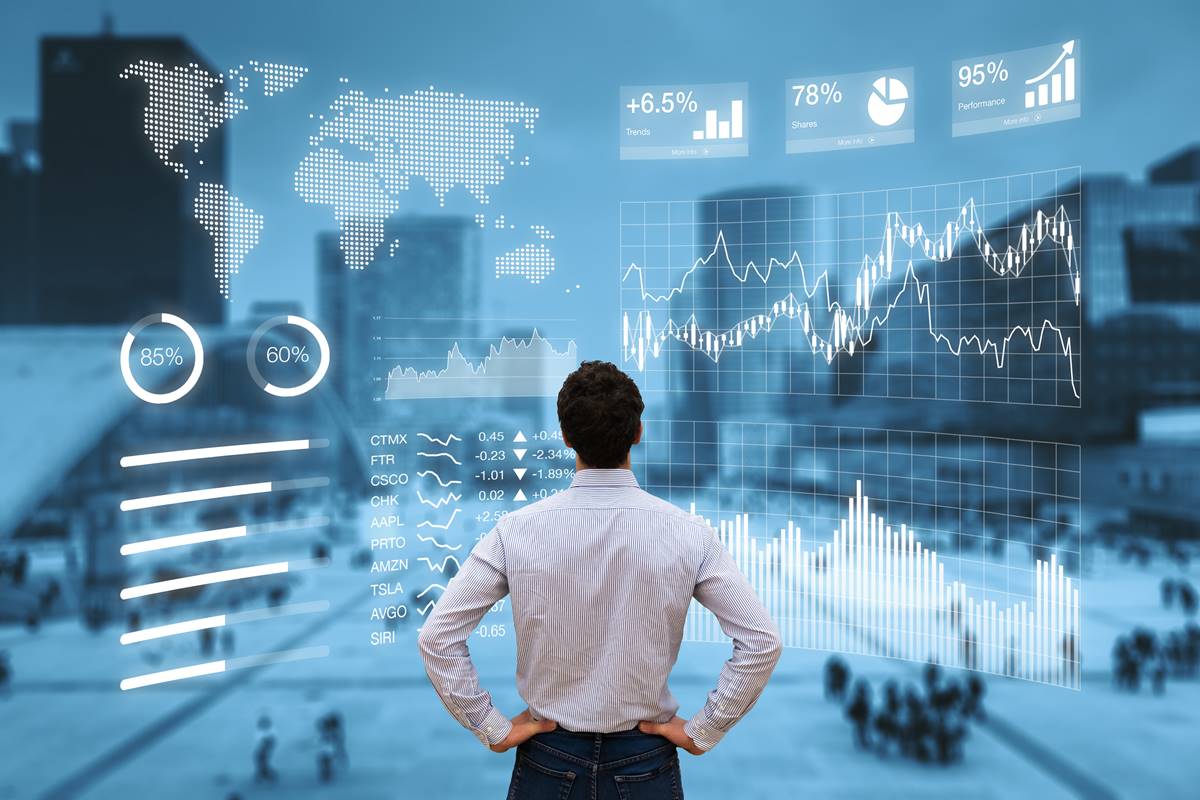 মুনাফা অর্জনের লক্ষ্যে বৈধভাবে পরিচালিত যাবতীয় অর্থনৈতিক কাজকে ব্যবসায় বলে ।
একক কাজ
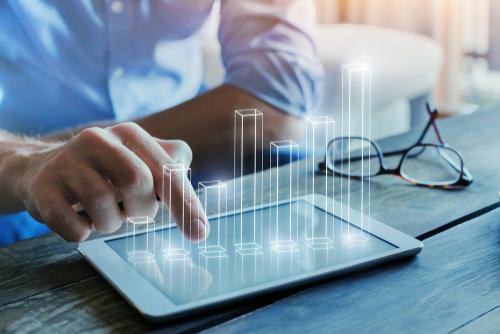 ব্যবসায় কী ?
সাম্প্রতিককালের ব্যবসায়:বায়িং হাউজ
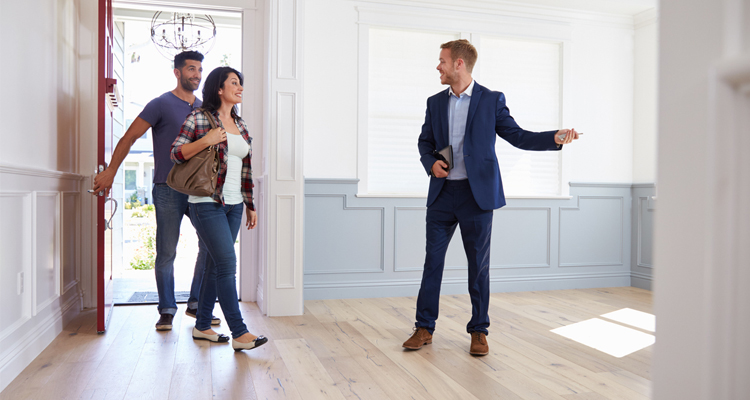 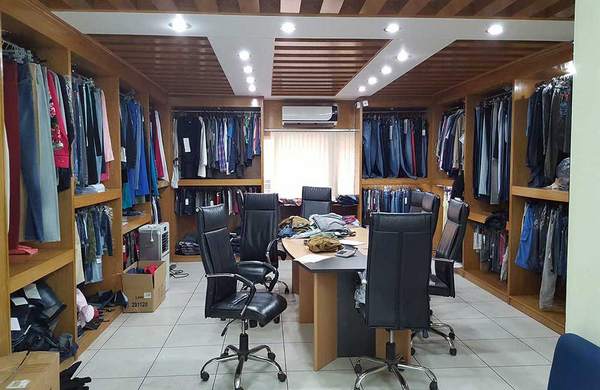 কমিশনের ভিত্তিতে বায়ারের পক্ষে ক্রয় প্রতিনিধি হিসেবে দায়িত্ব পালনকারী ।
8
সাম্প্রতিককালের ব্যবসায়:মার্চেন্ডাইজিং
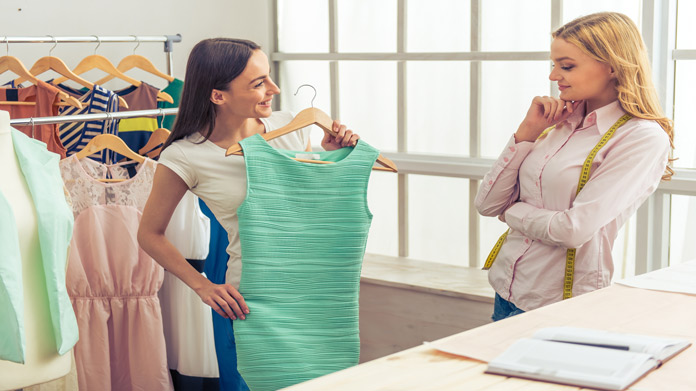 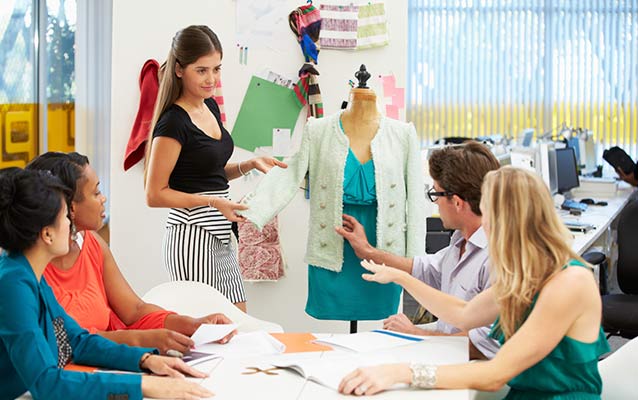 কোন প্রতিষ্ঠান কর্তৃক পণ্য বিক্রয় ও বিক্রয়ের উন্নতি সাধনের কাজ ।
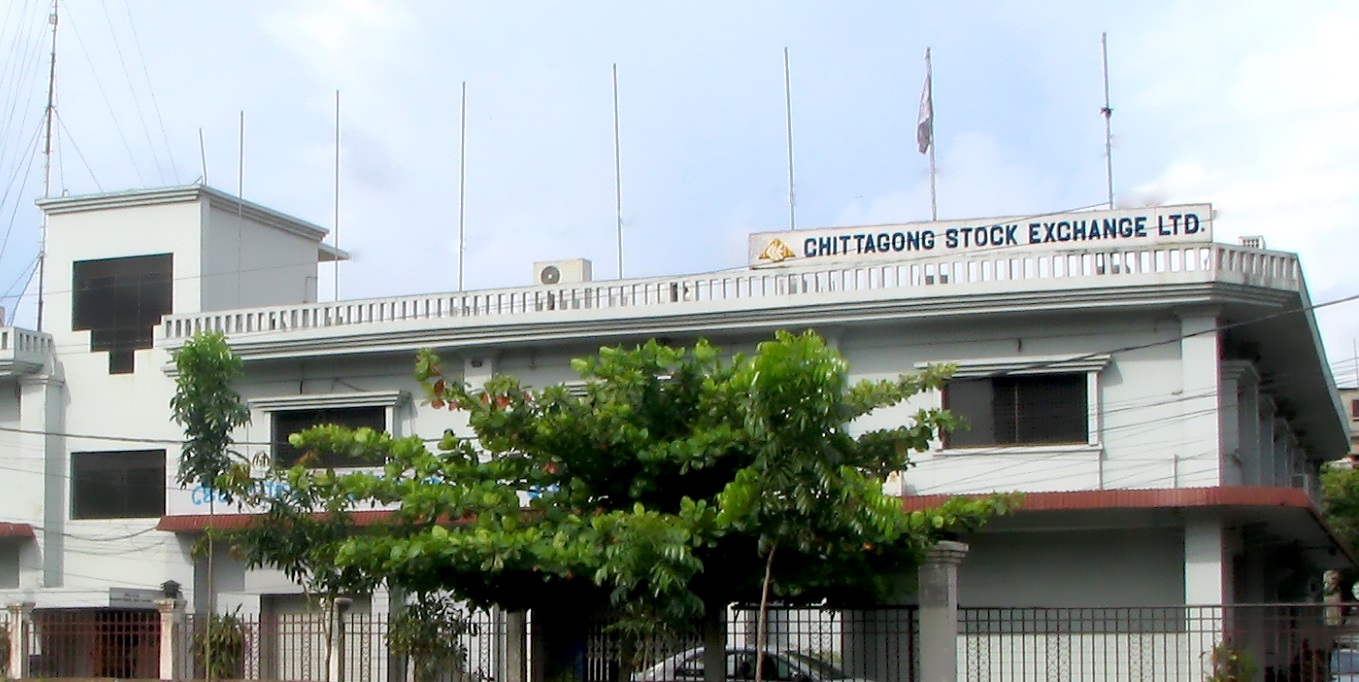 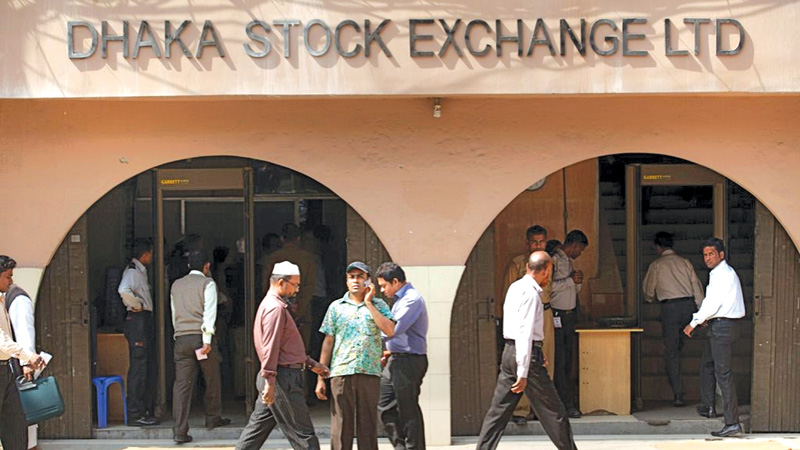 সাম্প্রতিককালের ব্যবসায়:স্টক এক্সচেঞ্জ
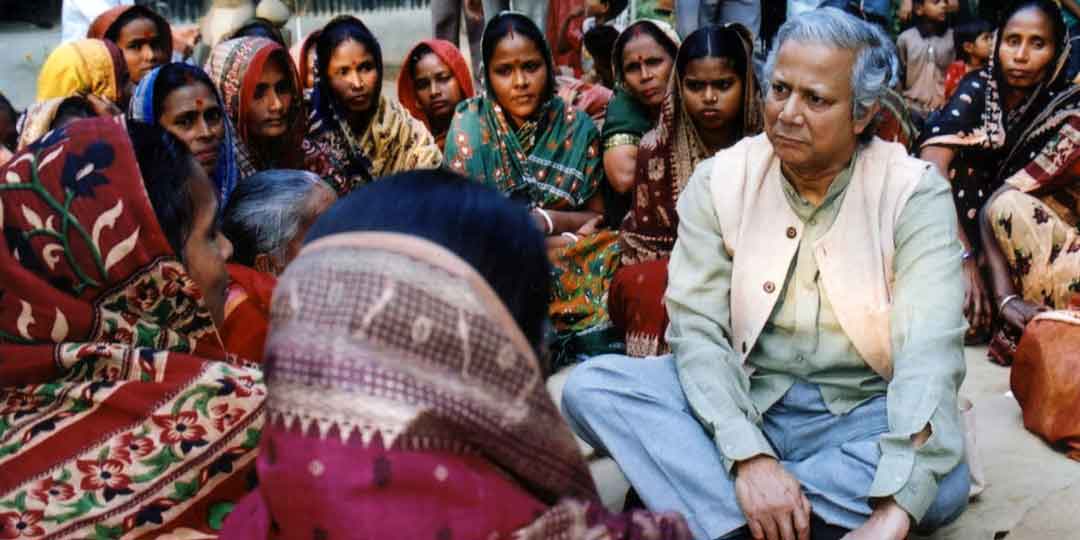 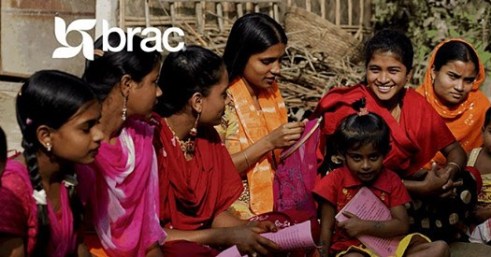 সাম্প্রতিককালের ব্যবসায়:ক্ষুদ্র ঋণ
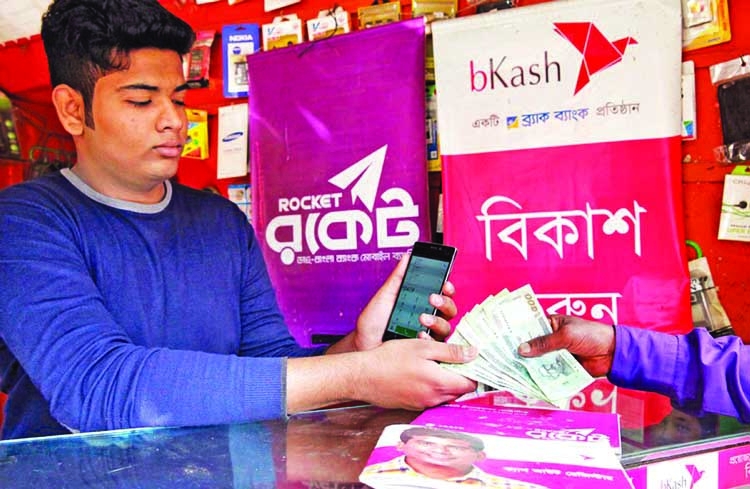 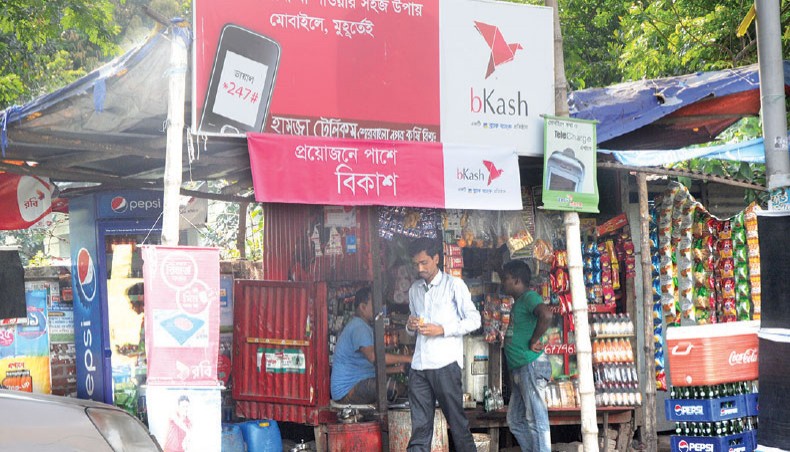 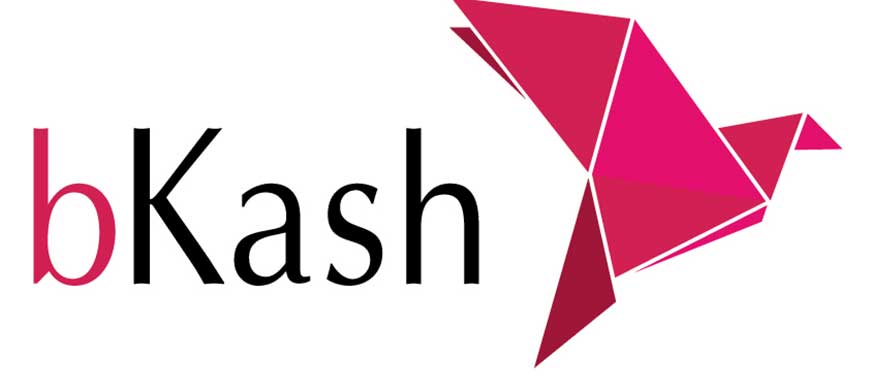 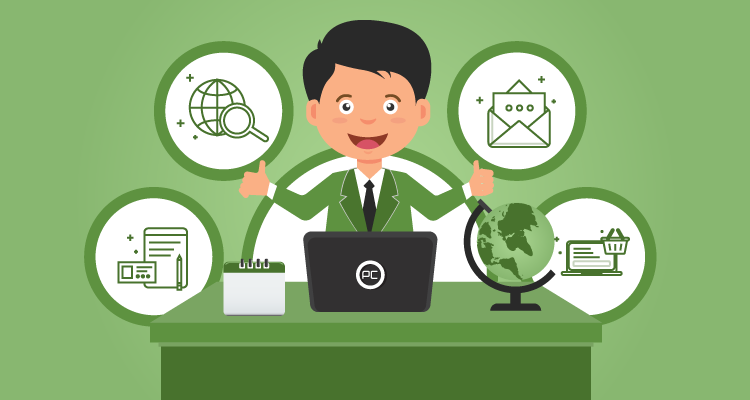 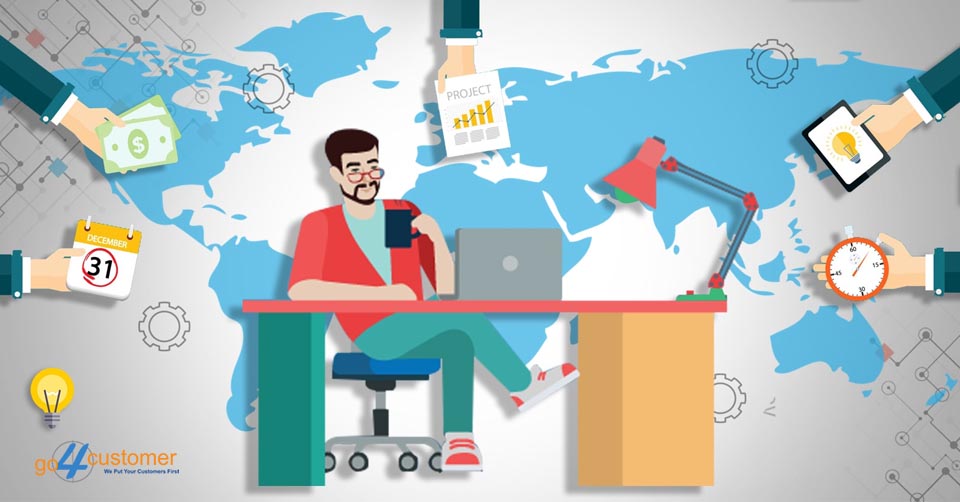 সাম্প্রতিককালের ব্যবসায়:আউটসোর্সিং
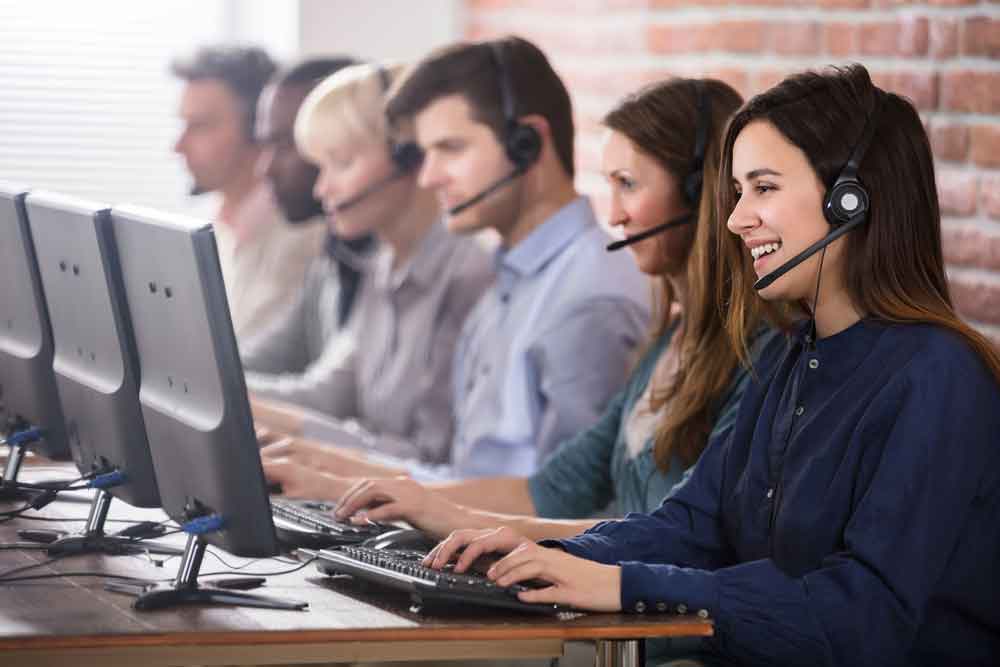 সাম্প্রতিককালের ব্যবসায়:কল সেন্টার
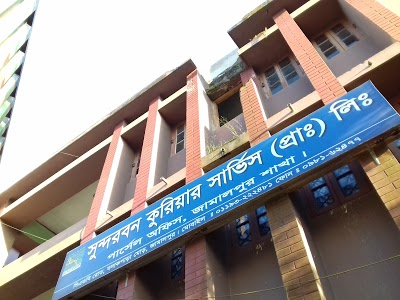 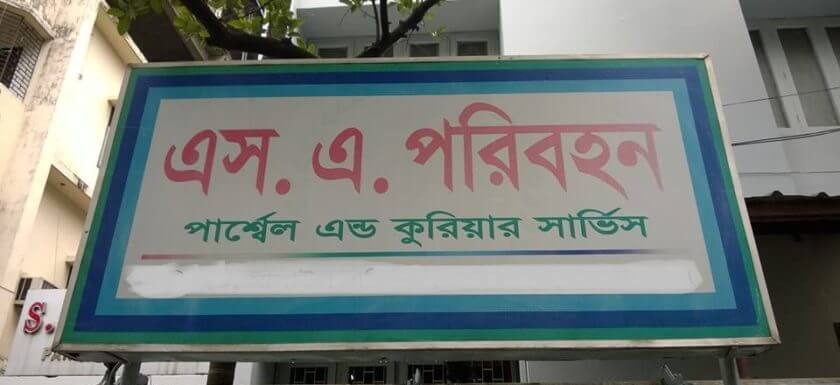 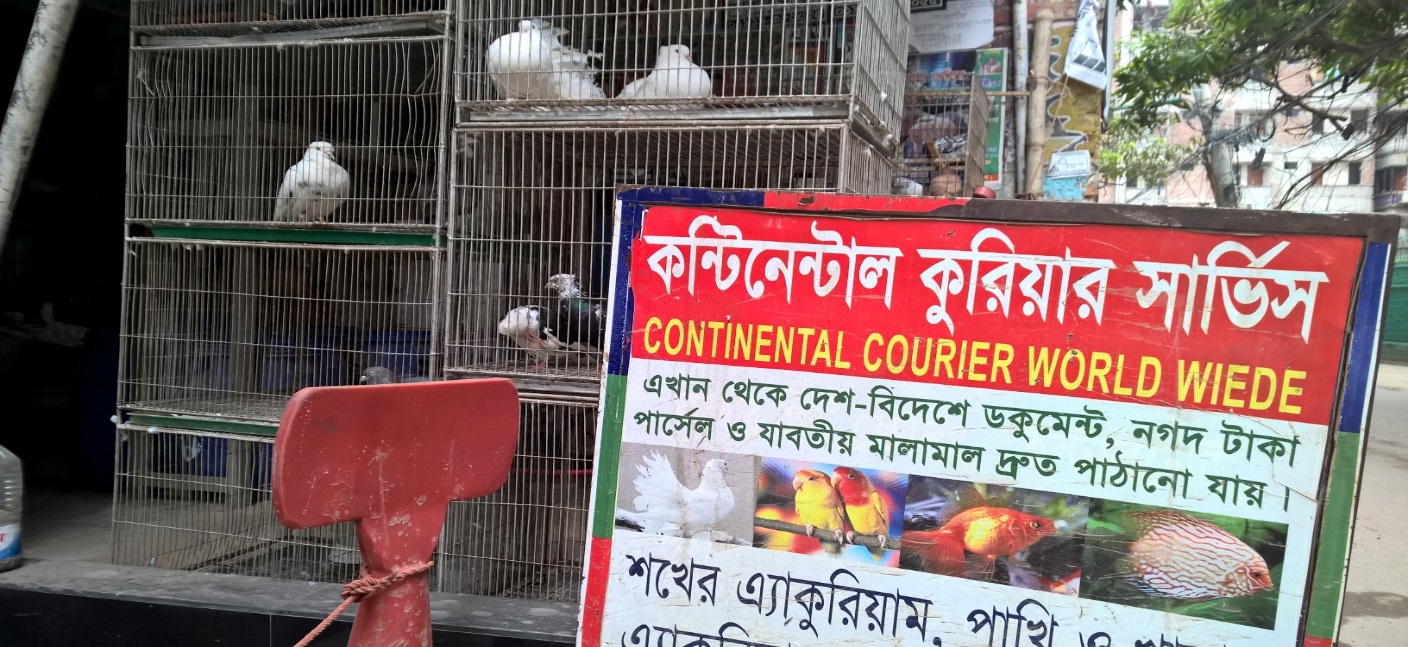 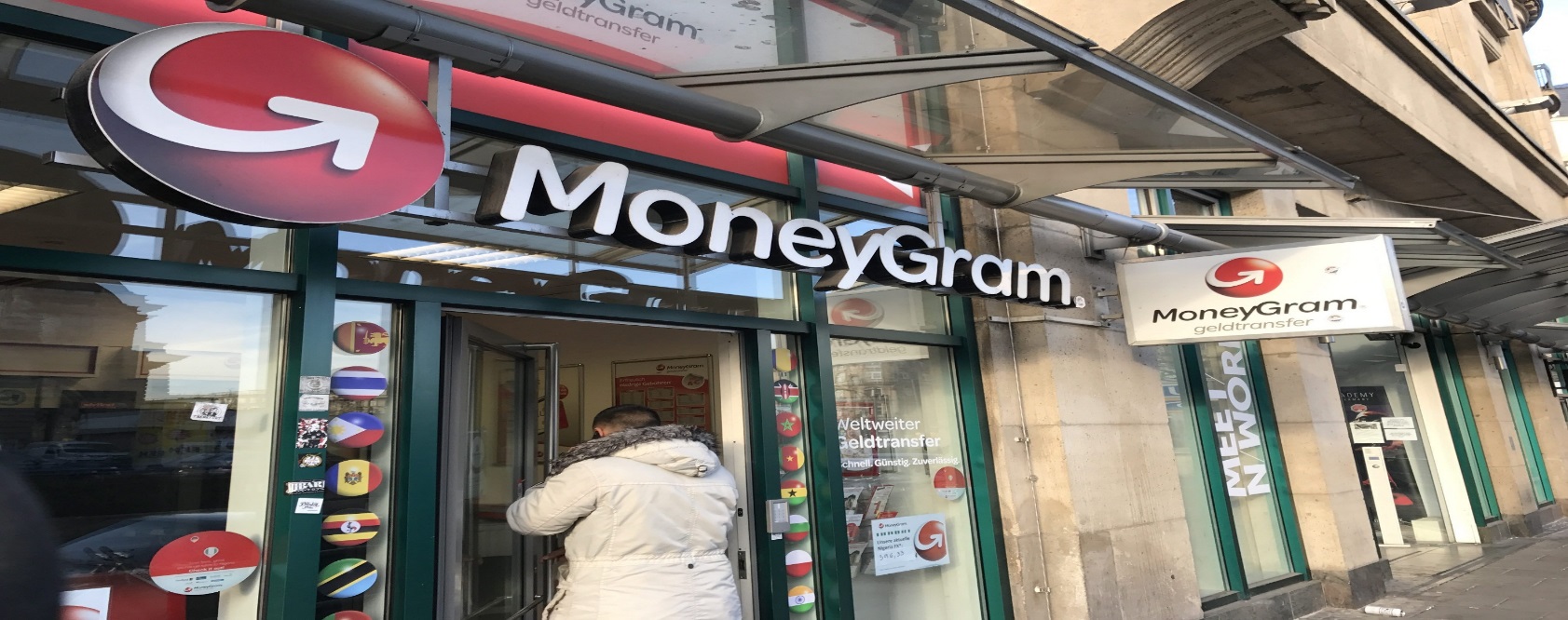 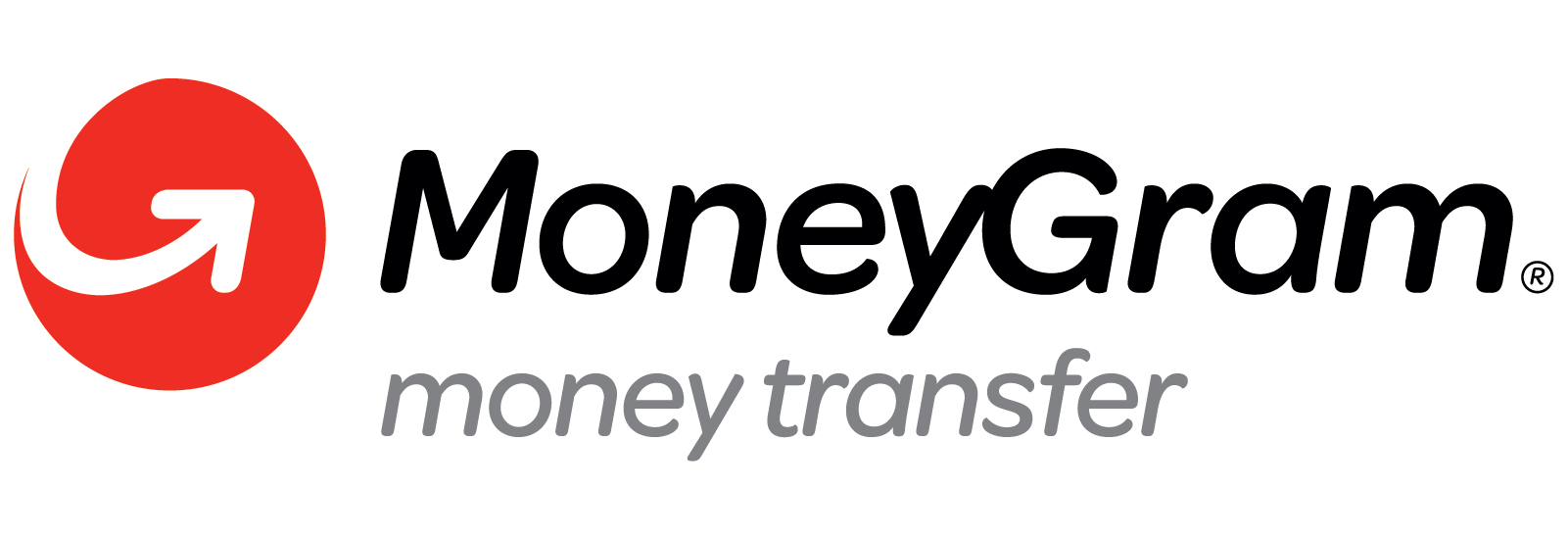 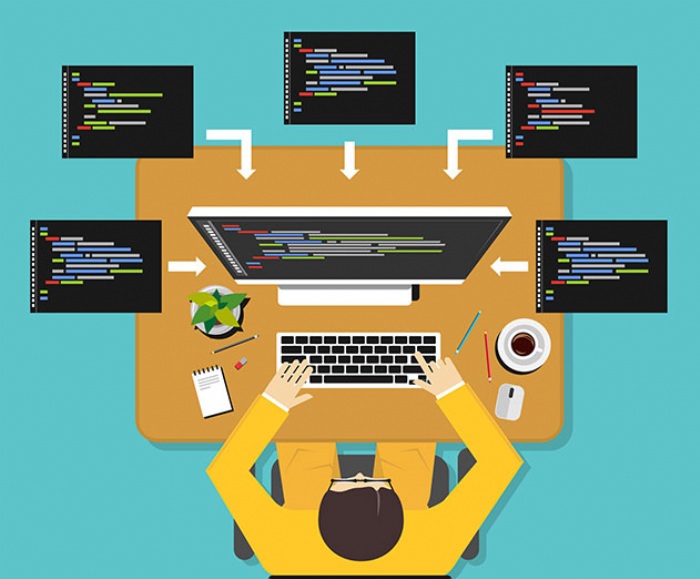 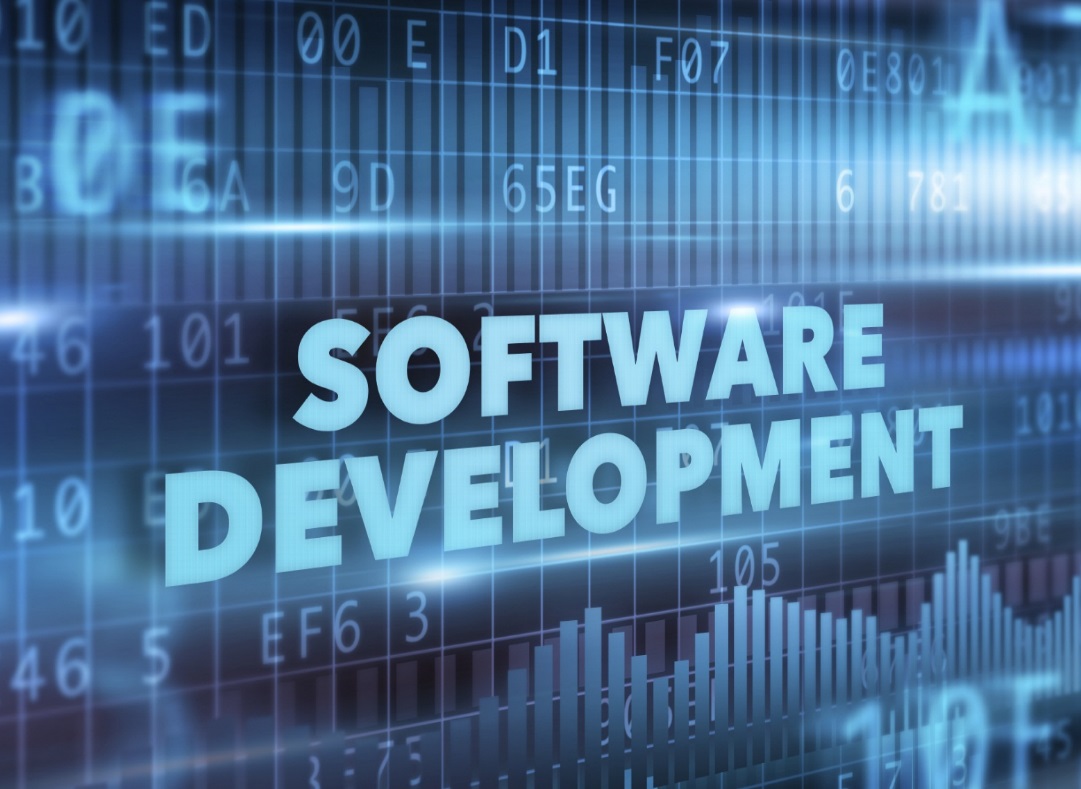 সাম্প্রতিককালের ব্যবসায়:সফটওয়্যার উন্নয়ন
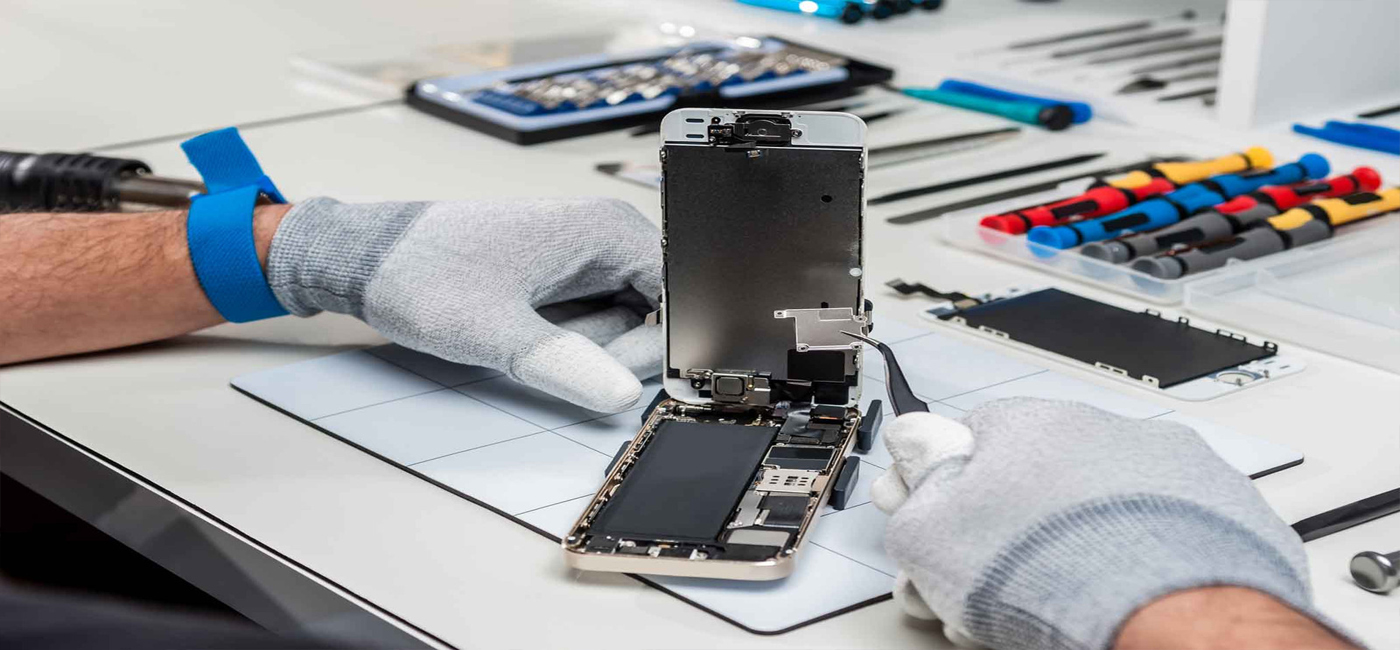 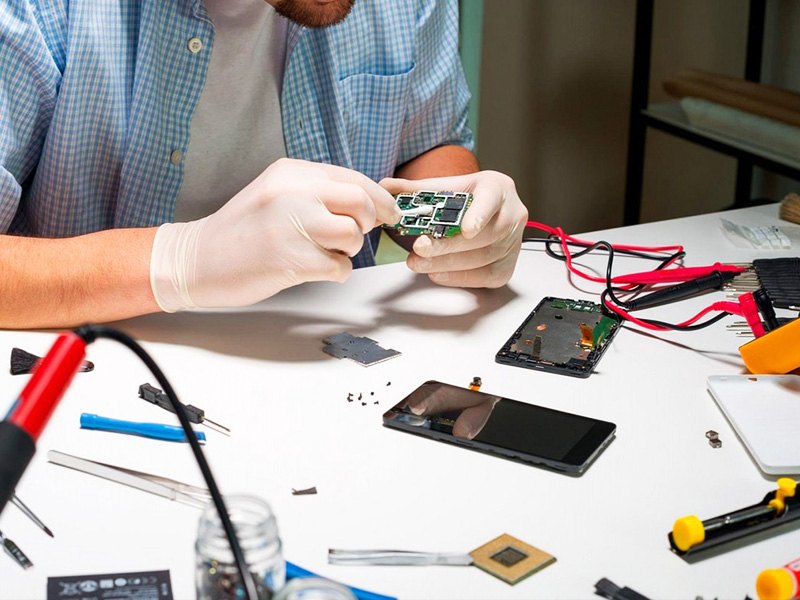 সাম্প্রতিককালের ব্যবসায়:মোবাইল সার্ভিসিং
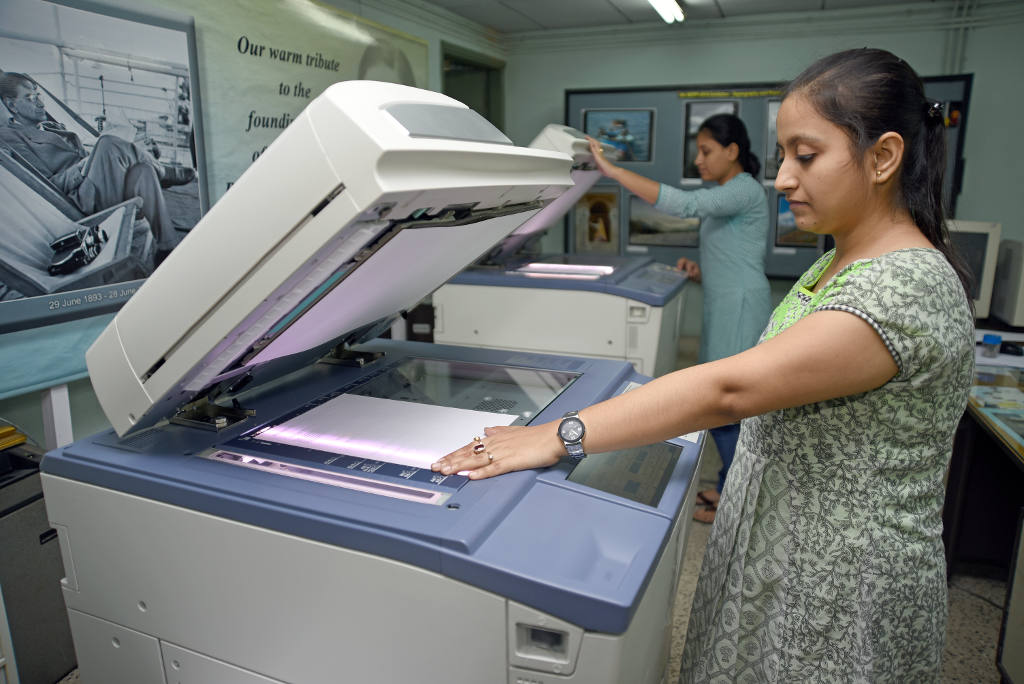 সাম্প্রতিককালের ব্যবসায়:ফটোকপি সার্ভিস
দলগত মূল্যায়ন
নীল দলঃ
 দারিদ্র্য দূরীকরণে ক্ষুদ্র ঋণ গুরুত্বপূর্ণ কেন ?
লাল দলঃ 
 বিকাশ বাংলাদেশে গুরুত্বপূর্ণ কেন ? 
সবুজ দলঃ
 আউটসোর্সিং ব্যবসায় গুরুত্বপূর্ণ কেন ?
বাড়ির কাজ
বায়িং হাউজ গার্মেন্টস শিল্পের উন্নয়নে গুরুত্বপূর্ণ কেন ?

দেশে বিনিয়োগ বৃদ্ধিতে স্টক এক্সচেঞ্জ গুরুত্বপূর্ণ কেন ?
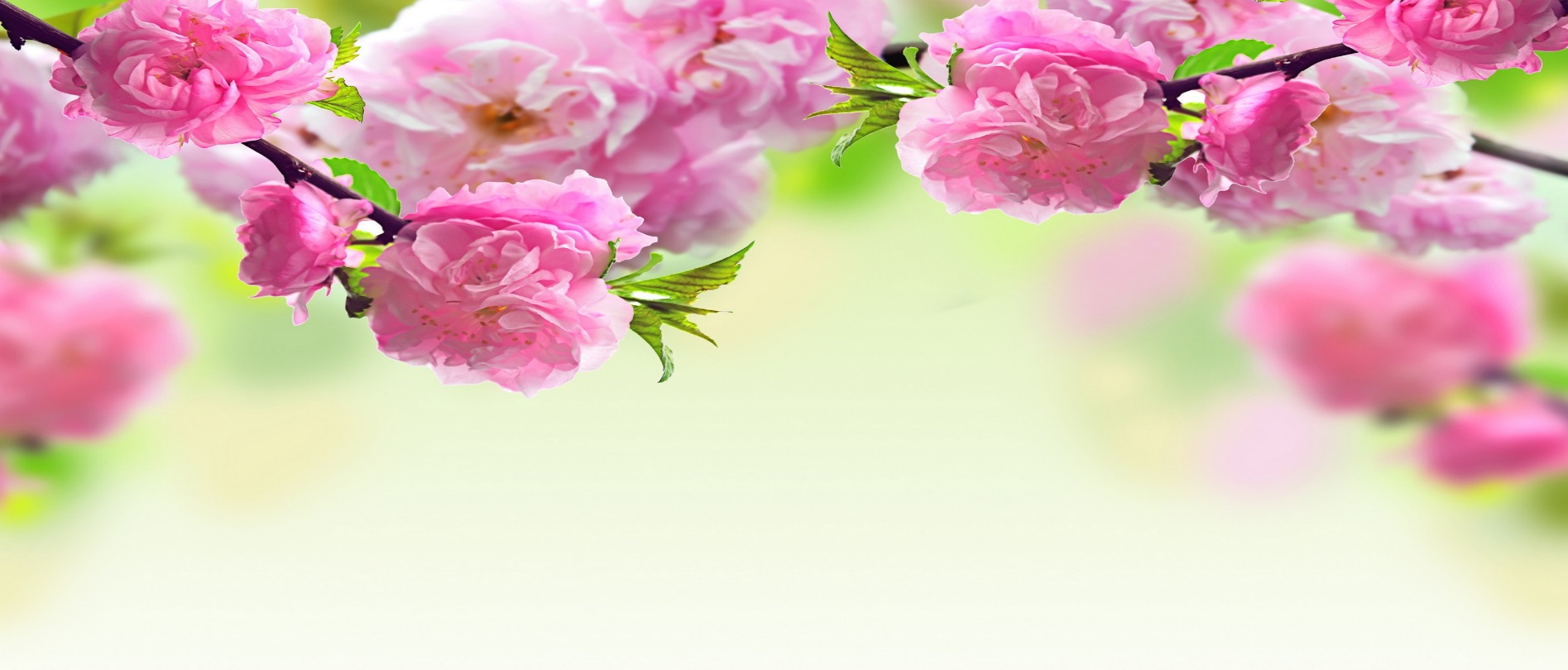 তোমাদের সকলকে ধন্যবাদ।
22